ANSI Z10 Session 2Introduction to the Standard
[Speaker Notes: The objective of this session is to introduce you to the ANSI Z10 Standard]
Disclaimer


DISCLAIMER: This material was produced under grant number SH-19494-09-60-F-12 from the Occupational Safety and Health Administration, U.S. Department of Labor.  It does not necessarily reflect the views or policies of the U.S. Department of Labor, nor does mention of trade names, commercial products, or organizations imply endorsement by the U.S. Government. The U.S. Government does not warrant or assume any legal liability or responsibility for the accuracy, completeness, or usefulness of any information, apparatus, product, or process disclosed. 

To this end, permission is granted to use such copyrighted material solely for non-commercial, instructional, personal, or scholarly purposes. The material may be used and incorporated into other workplace safety and health programs on the condition that no fee may be charged for the subsequent use of the material. Use of the material for any other purpose, particularly commercial use, without the prior, express written permission of the copyright owner/s is prohibited. Furthermore, any modification to the material is prohibited without the prior, express written permission of the copyright owners.
Z10 Development Approach
In 1999, ANSI Accredited Standards Committee Z10 was approved
American Industrial Hygiene Association (AIHA) served as its Secretariat
Z10 Committee approach:
Broad makeup with input from US industry, labor, OSHA, etc.
Examined national/international standards, guidelines, practices from occupational, quality and environmental systems arenas
Adapted principles from ISO quality/environmental systems as well as International Labor Organization (ILO) guidelines and systems in use in the US (e.g., VPP, Responsible Care®)
[Speaker Notes: They put out a call for participants.

They announced the scope of the standard to be a standard of management  principles and systems to allow and organization to design and implement approaches to continuously improvement their occupational health and safety performance]
Z10 Purpose, Scope, Application
Scope:
Defines minimum requirements for OHSMS
Purpose:
Management tool to reduce risks of occupational injury, illnesses and fatalities
Application:
Organizations of all sizes and types
Includes Contractors
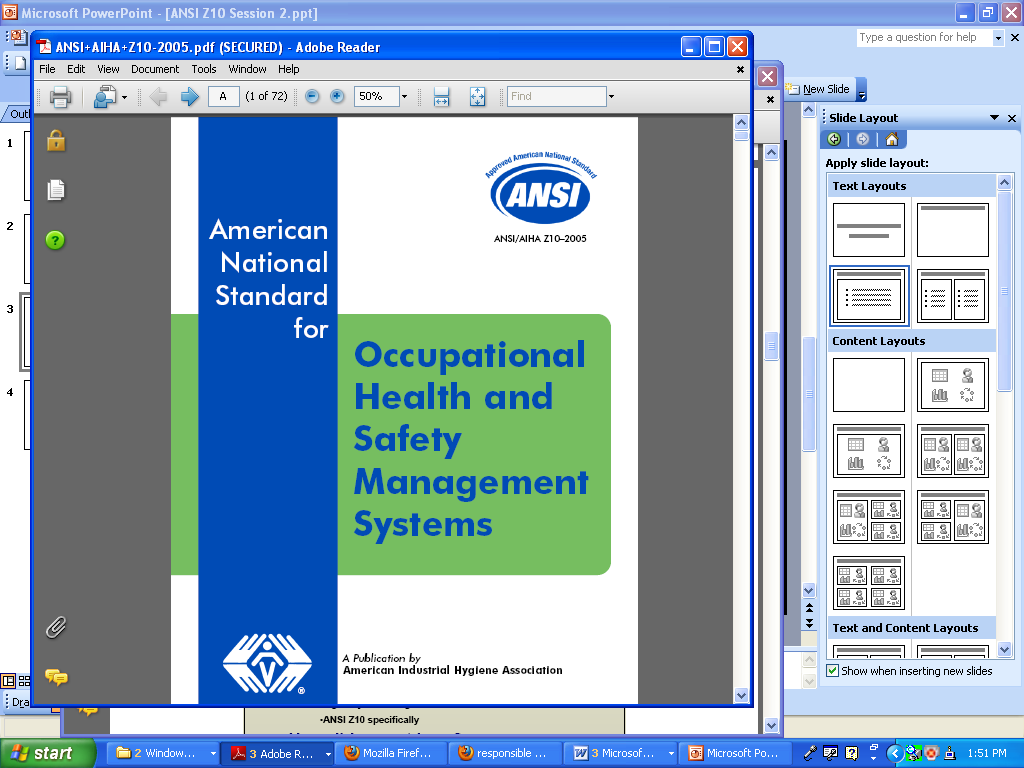 [Speaker Notes: Not meant to be a prescriptive standard—meant to be adapted to any organization

The standard defines what is to be accomplished—how it is accomplished is left up to the organization]
Elimination of Root Causes
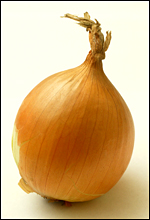 Organizational factors

Operational factors

Cultural factors
[Speaker Notes: One of the overall benefits to this standard is the elimination of root causes of accidents and incidents

Organizational factors—requires specific assignment of roles/responsibilities

Operational factors—requires things such as concise, auditable plans/procedures

Cultural factors—implementation of this should, over time, lead to a continuous improvement mind-set throughout the organization

You can hang a poster at the entrance to your plant that says something like, “Safety if Everybody’s Business” but this standard attempts to assure that this is the case]
Z10 Elements
Scope, Purpose and Application
Definitions
Management Leadership and Employee Participation
Planning
Implementation and Operation
Evaluation and Corrective Action
Management Review
Appendices
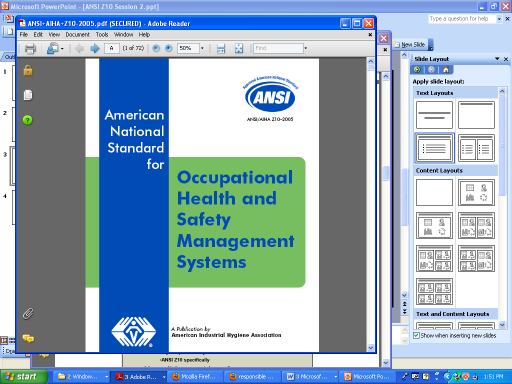 [Speaker Notes: We’ll be taking about these elements in detail

The appendices provides valuable guidance information]
Key Z10 Definitions
[Speaker Notes: Employee—includes contractors

Organization—can be broken out into units smaller than an entire company

You must understand the terms “hazard” and “risk” because of their frequency of use]
CONTINUAL IMPROVEMENT
IMPROVE: employee H&S  productivity   satisfaction   image
REDUCE: hazards          risks        incidents      comp costs     lost time
3.0  Policy Management Leadership & Employee Participation
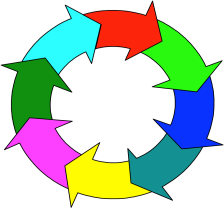 4.0  Planning
7.0  Management Review
6.0  Checking and Corrective Action
5.0  Implementation and Operation
Z10 OHSMS Cycle
[Speaker Notes: Here is the ANSI Z10 version of the continuous improvement cycle

The good news is that most organizations have most of the elements in place…the trick is figuring out how to arrange them in the proper place in this system]
Where are ISO 9001 and 14001 linkages with Z10 Elements?
Discussed in detail later in this course
In general, linkages should occur where the objectives of the various systems have common bonds:
Example:  Industrial Company’s Environmental Objectives involves the elimination of certain toxic chemicals, which have also been identified as presenting a health and safety risk to employees (Safety Objective)
[Speaker Notes: The standard is meant to be compatible with ISO-based systems

In general, there might be some good linkages already in place]
Z10 Framework Structure
1st Tier
Policy
2nd Tier
Procedures
3rd Tier
Job Instructions
Supporting Materials
4th Tier
Records, Forms, Tags, Logbooks, Etc.
[Speaker Notes: The overall framework is similar to ISO in terms of the document hierarchy]
Z10 Format
Requirements in left column identified by the word “shall”
Recommended practices and explanations, use of “should”
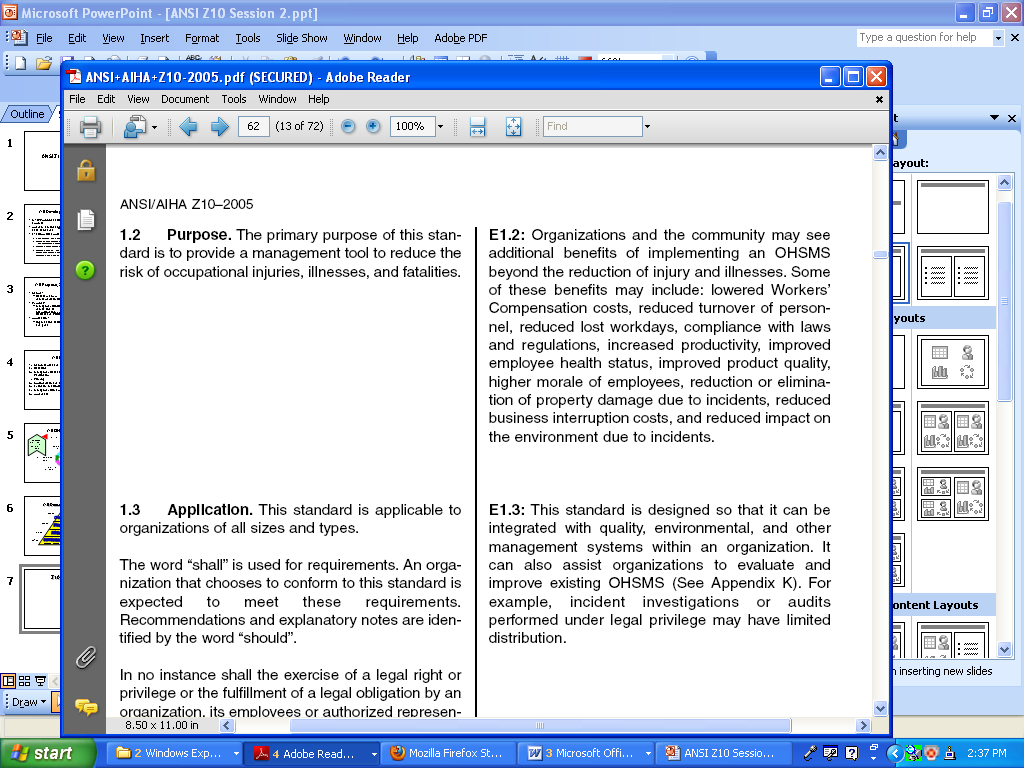 [Speaker Notes: This is one of the major benefits of ANSI Z10 compared to 18001, the explanations]
Z10 Disclaimer
In no instance shall the exercise of a legal right or privilege or the fulfillment of a legal obligation by an organization, its employees or authorized representative be considered a non-conformance with any requirement of this standard.
Those asserting those rights shall find alternative methods to conform to the standard consistent with the assertion of those rights.